ДЖЕРЕЛА І ФАКТОРИ ЗАБРУДНЕННЯ НАВКОЛИШНЬОГО СЕРЕДОВИЩА
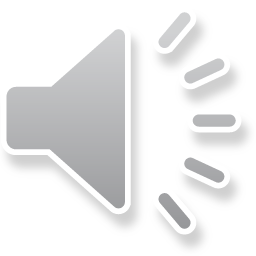 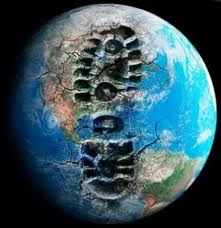 САМА ЛЮДИНА – ЦЕ ЧАСТИНОЧКА ПРИРОДИ
Змінами, які вносить людина в навколишнє середовище, вона змушує його служити своїм цілям і господарює над природою. На сучасному етапі все людство поставлене перед фактором існування незворотних процесів в природі, виникнення нових шляхів перетворення і переміщення енергії і речовин.
наслідки промислової і господарської діяльності людства можуть завдати непоправні збитки біосфері і велику шкоду людині.
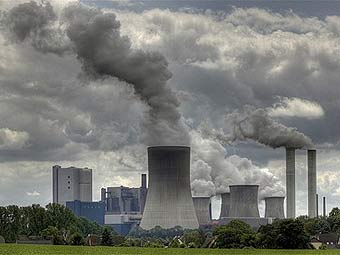 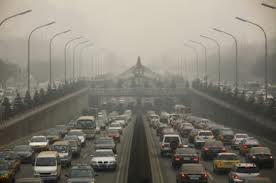 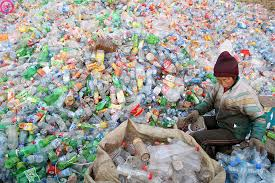 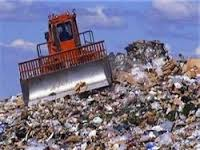 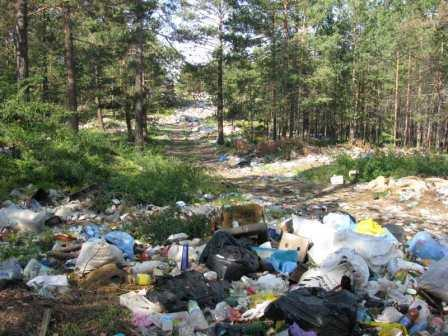 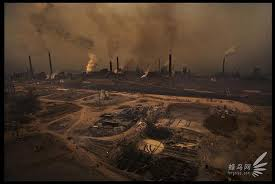 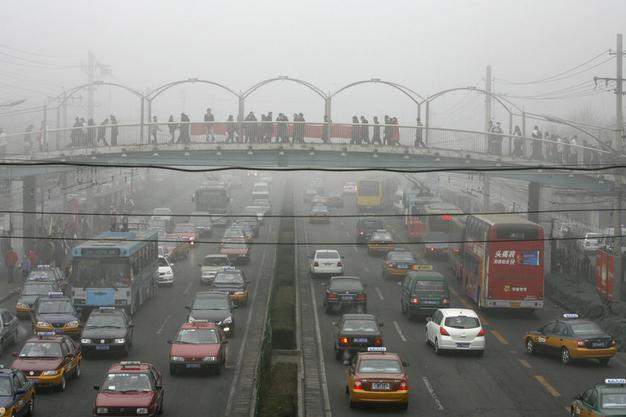 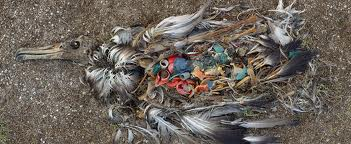 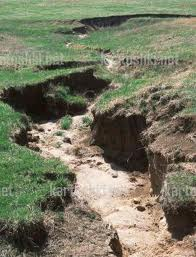 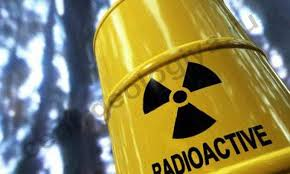 В історії є багато прикладів, які свідчать, що регіональні екологічні зміни призводили до утворення пустель, знищення лісів, засолення ґрунтів, створення мертвого ландшафту. Масове техногенне знищення лісів на планеті зумовлює глибокі зміни у водному режимі в цілому, посилює процеси ерозії ґрунтів, призводить до замулення річок і озер, засухи та нехватки прісної води, спричиняє руйнуючі повені. В епоху інтенсивного техногенного землеробства оранка земель, споживання земель, вирубка лісів, будівництво іригаційних систем докорінно змінили характер ландшафтів в місцях перебування людей.
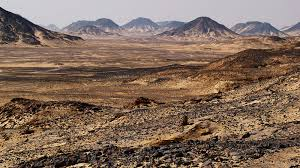 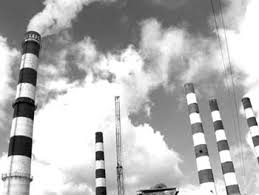 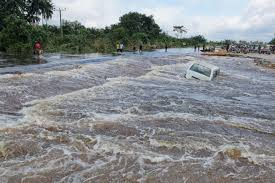 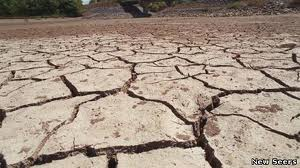 Уже сьогодні існують дуже забруднені водоймища, ґрунти, повітря, що негативно впливають на стан економіки, становлять істотну загрозу здоров’ю людей. Планетарна біохімічна сила досягла нині значних розмірів.
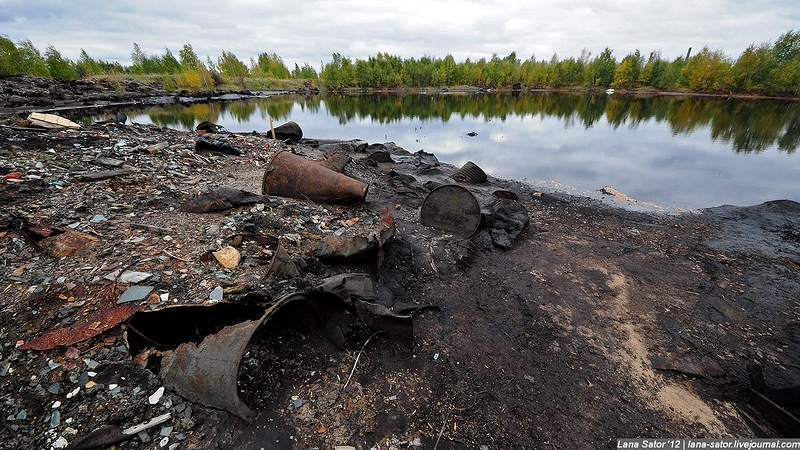 Охорона навколишнього середовища, як поняття, охоплює широке коло проблем і насамперед профілактика забруднення повітря і води шкідливими промисловими викидами, продуктами життєдіяльності людини, радіоактивними і отруйними хімічними речовинами, шкідливими наслідками використання мінеральних і органічних добрив, пестицидів і гербіцидів, регуляцію чисельності земних видів тварин, екологічну оцінку наслідків використання ресурсів, а також боротьбу з ерозією ґрунтів.
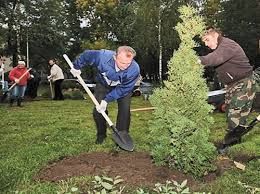 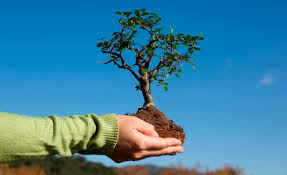 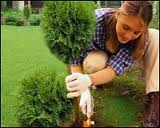 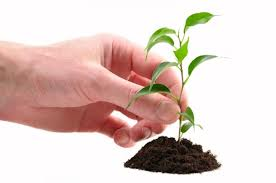 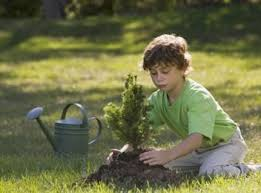 Найбільшу безпеку для біосфери являють відходи техногенного виробництва і побуту, кількість яких різко збільшується з розвитком промисловості і зростанням населення.
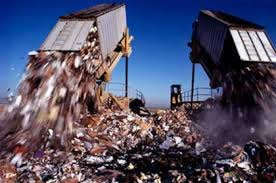 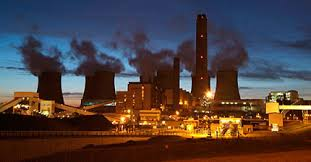 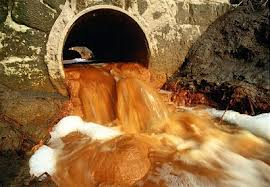 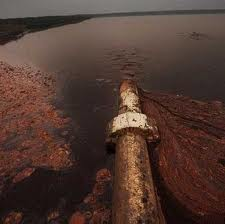 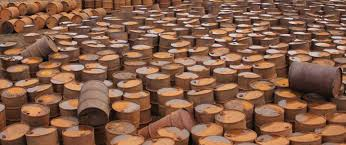 Аналіз екологічної ситуації засвідчує, що головну загрозу являє не науково-технічний прогрес, а відсутність механізму регулювання відносин суспільства з природним середовищем і виробництвом, що призводить до небажаних змін природного середовища і нераціонального використання природних ресурсів.